Route 30A Autonomous Transit Workshop
Preliminary Findings
Presented by: Larry Gould
February 5, 2020
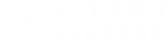 1
AgendA
Route 30A Autonomous Transit Workshop
Transit’s Role on Route 30A
Vehicle Options
Example Transit Cross-Sections
Transit Service Characteristics
2
3
Role of transit on route 30a
Allow residents and employees to avoid congestion
Encourage tourists and visitors to avoid driving to key destinations
Enable employees to get to work without needing a car
Improve sustainability and local air quality by reducing vehicle emissions
4
Transit demand segments
Commute trips
Errands and work-related trips
Shopping and social trips
Tourist and beach trips
Medical trips
5
Temporal patterns of demand
Commuting peak hours for local jobs (e.g. service-sector workers)
Late-night service to serve bars/restaurants
Year-round service
Peak season for tourism (i.e. April - November)
6
Development density and recommended service frequency
Evaluate:
Population density
Employment density
Evaluate transit propensity of key communities:
Older adults
Youth
People with disabilities
People of color
People with low incomes
Zero-vehicle households
7
Service design and trip purpose
8
Bus Stop Spacing
9
Brt designs
10
Vehicle Options
Electric on-demand transit (“club car”)
Autonomous electric club car
25’ electric shuttle
30’ transit bus
40’ transit bus
Electric 40’ transit bus
Autonomous electric transit bus (future)
11
Electric On-Demand Transit (“Club Car”)
Pros:
Inexpensive vehicles 	
Zero-emissions
Dedicated drivers (unlike autonomous) 
Cons: 
May not be ADA compliant
Limited battery range
Lower capacity than most transit buses or shuttles
Models: Polaris GEM, Chevrolet Bolt EV 
Useful life: N/A
$15,000 - $30,000
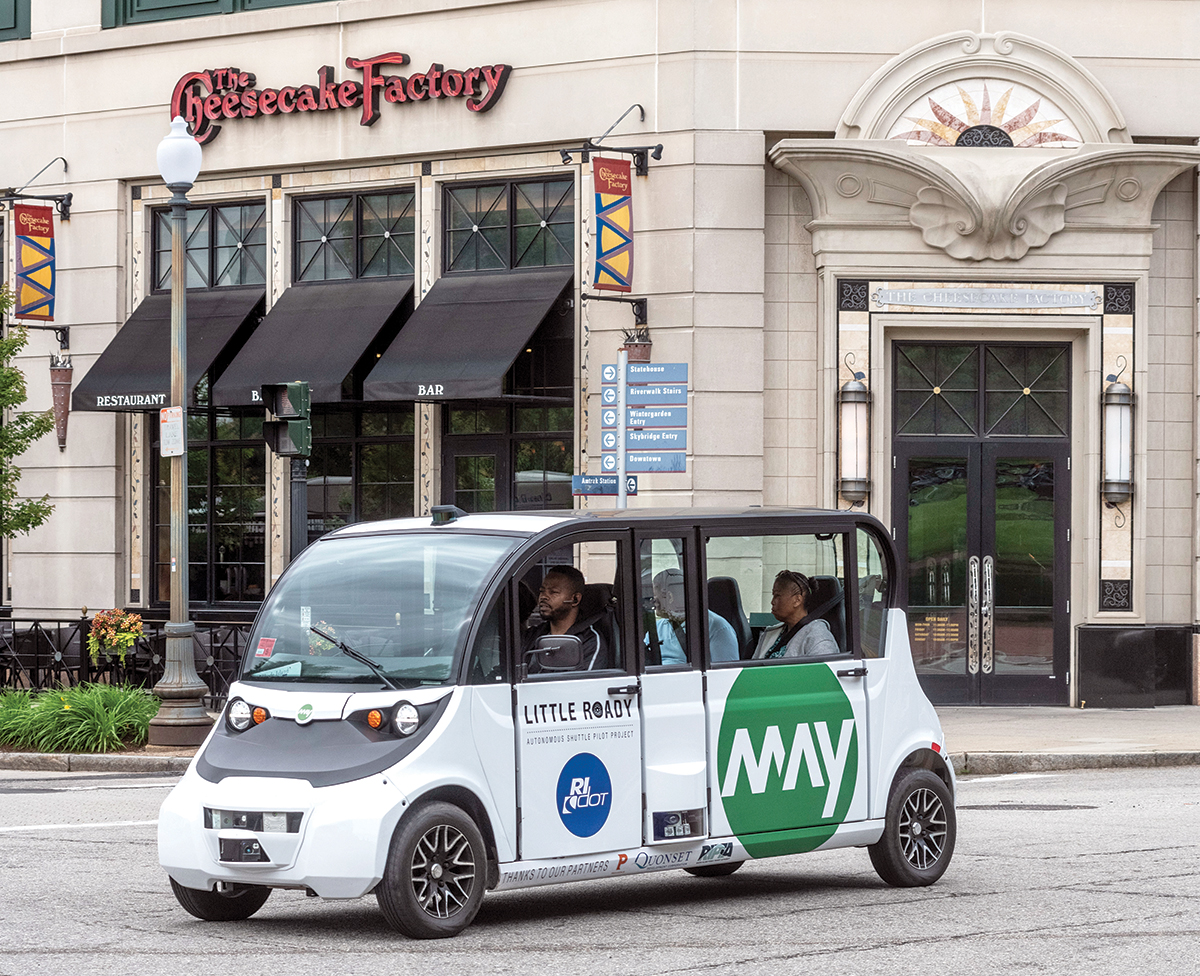 12
Pros:
Zero-emissions
Lease includes vehicle, insurance, maintenance, driver supervision
Cons:
Typically only operated at speeds below 20 mph (max. is 35 mph), limiting their use on certain corridors
May not be ADA-compliant
Limited battery range (30-60 miles)
Lower capacity than transit buses or shuttles (10-15 pax.)
Models: Navya Arma, EZ10
Useful life: Not yet established
Autonomous Electric Shuttle
$150,000 per year (lease)
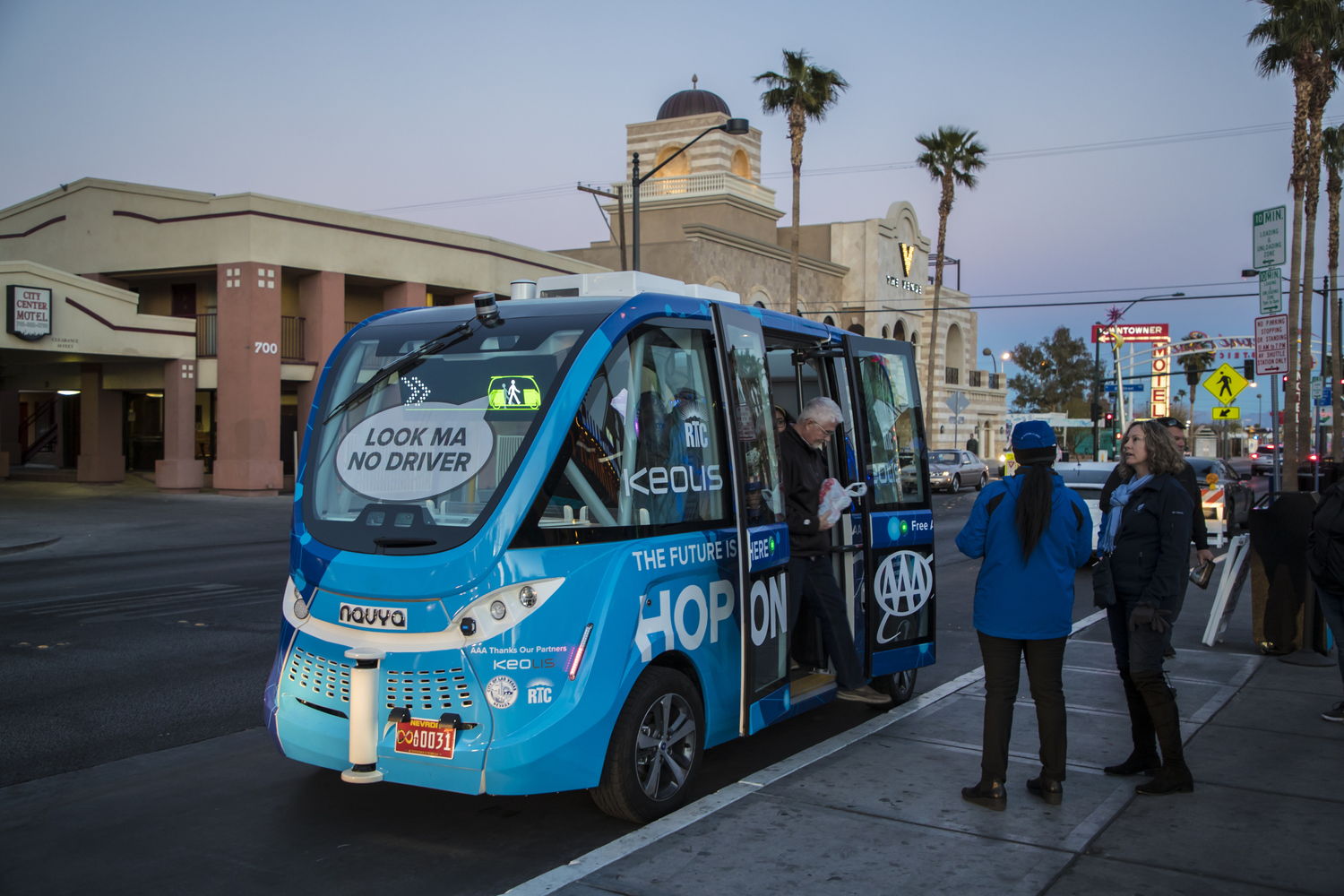 25’ Electric Shuttle
$350,000 - $600,000
Pros:
ADA compliant
Higher capacity than club car
Narrower width (9’) than 40’ transit bus
Cons:
Higher maintenance costs
Manufacturers: New Flyer, Daimler, TransTech, Gillig, Schetky, Volvo
Useful life: 12+ years
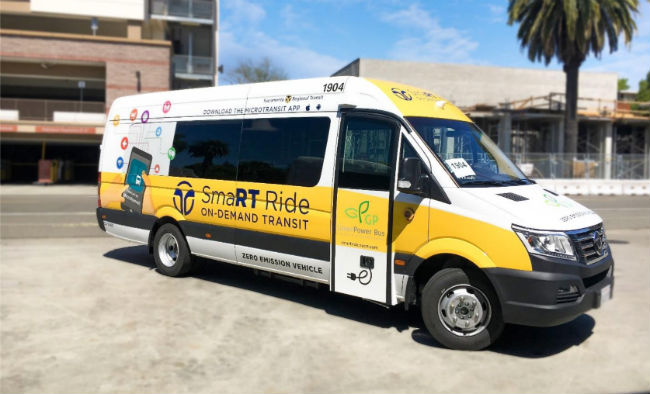 14
30’ Transit Bus
$450,000 - $600,000
Pros:
Common to many transit fleets
ADA compliant
Higher capacity than either club car or 25’ electric shuttle
Cons:
Lower capacity than 40’ transit bus
Wider vehicle requires more street space (11’)

Manufacturers: New Flyer, Daimler, TransTech, Gillig, Schetky, ElDorado
Useful life: 12+ years
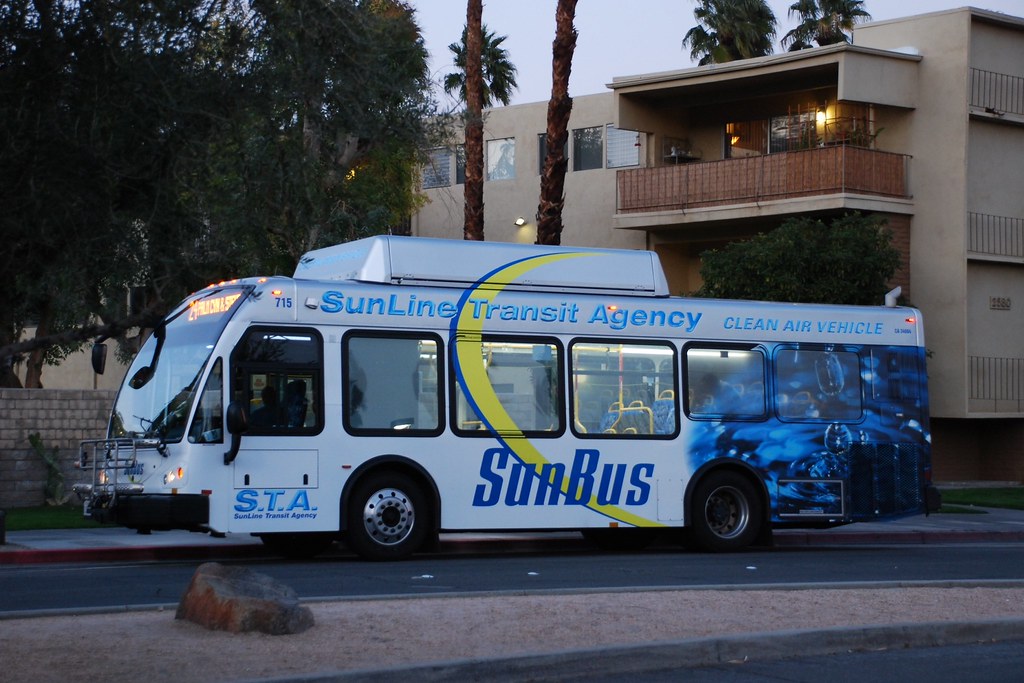 15
40’ Transit Bus
$500,000 - $600,000
Pros:
Common to many transit fleets
ADA compliant
Higher capacity than either club car or 25’ electric shuttle
Cons:
Higher maintenance costs than electric transit buses
Wider vehicle requires more street space (11’)

Manufacturers: New Flyer, Daimler, TransTech, Gillig, Schetky, Volvo
Useful life: 12+ years
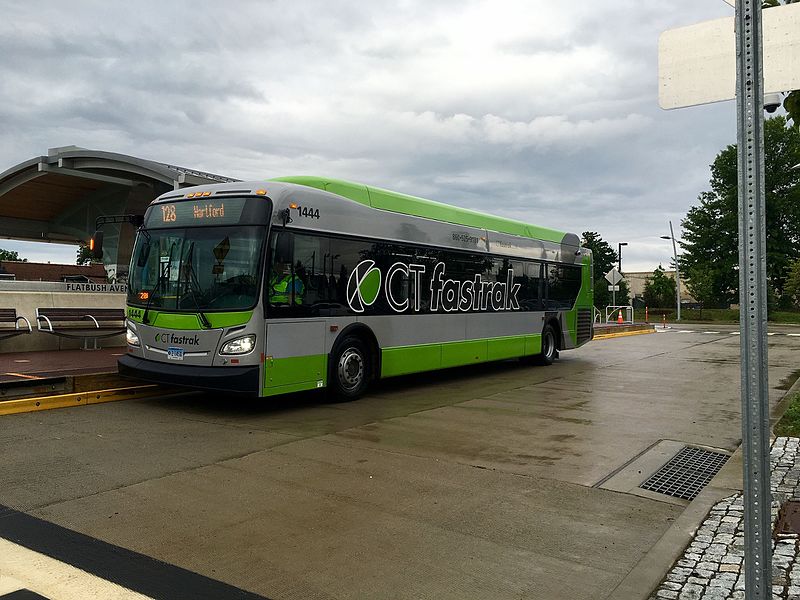 16
Electric 40’ Transit Bus
Pros:
Zero-emissions and reduced noise
ADA compliant
Higher capacity than transit bus
Cons:
Limited battery range
Highest maintenance costs
Wider vehicle requires more street space (11’)

Manufacturers: Proterra, New Flyer, Green Power, BYD, Smith Electric Vehicles
Useful life: 12+ years
$700,000 - $1 Million
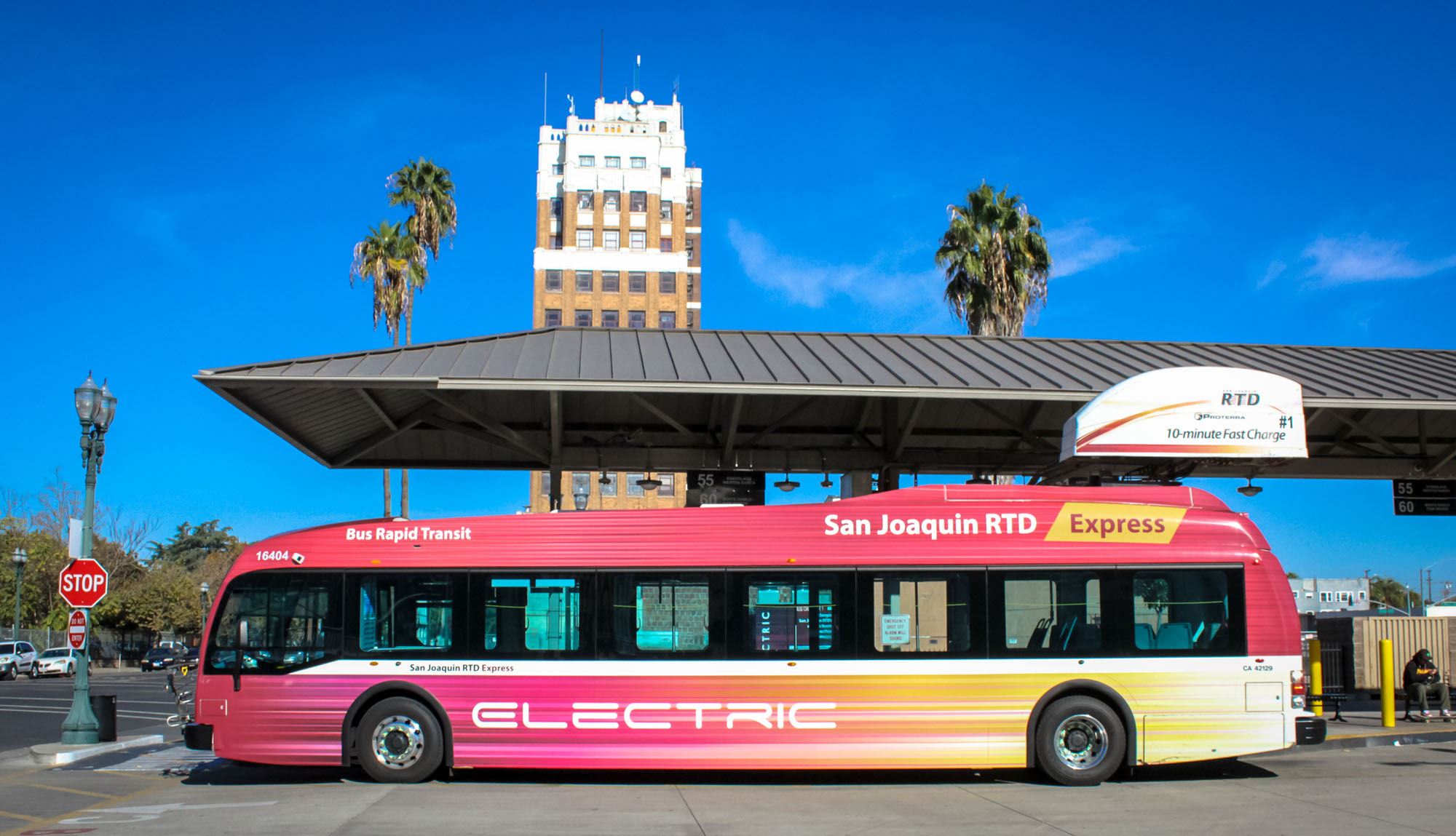 autonomous Transit Bus
Pros:
Zero-emissions
ADA compliant
Higher capacity than transit bus
Lower operating costs than non-autonomous buses
Cons:
Still in development
Limited battery range
Highest maintenance costs
Wider vehicle requires more street space (11’)
Manufacturers: Mercedes-Benz
Useful life: Not yet established
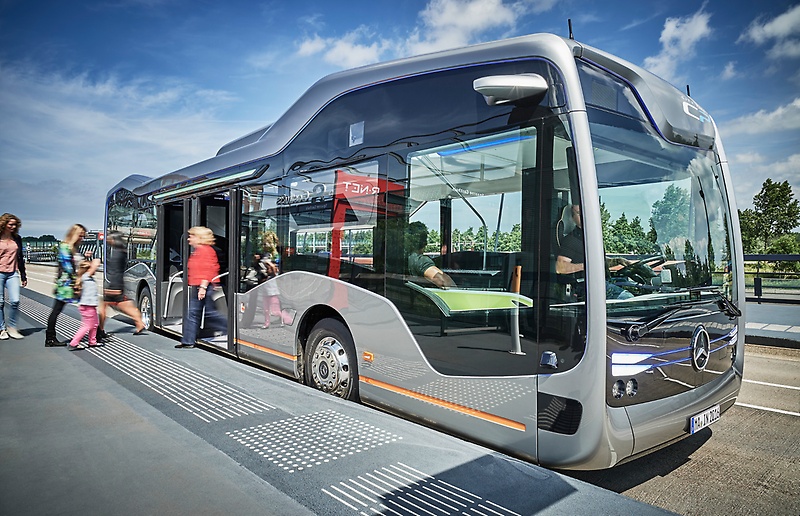 Potential Roadway designs
Bidirectional, single transit-only lane in roadway center on south side of 30A
19
Potential Roadway designs
Two uni-directional, shared transit/micro-mobility lanes
20
Image Source: NUE Urban Concepts
Potential Roadway designs
Two uni-directional, shared transit/micro-mobility lanes
21
Image Source: NACTO
22
Bus priority
23
Transit Signal Priority
24
Queue Jump Lanes
25
Image Source: AC Transit
Potential bus stop designs
Boarding bulb stop
26
Potential bus stop designs
Curbside Pull-out stop
27
Image Source: NACTO
Potential bus stop designs
Side boarding island stop
28
Potential bus stop designs
Park-and-ride
29
Potential bus stop designs
Park-and-ride
30
Potential bus stop designs
Median Stop, Right-Side Boarding
31
Image Source: NACTO
Potential bus stop designs
In-Lane Sidewalk Stop
32
Image Source: NACTO
Potential Daily Ridership
33
Potential fare structure
Fare-free
Fare, with off-board fare payment to reduce bus dwell time
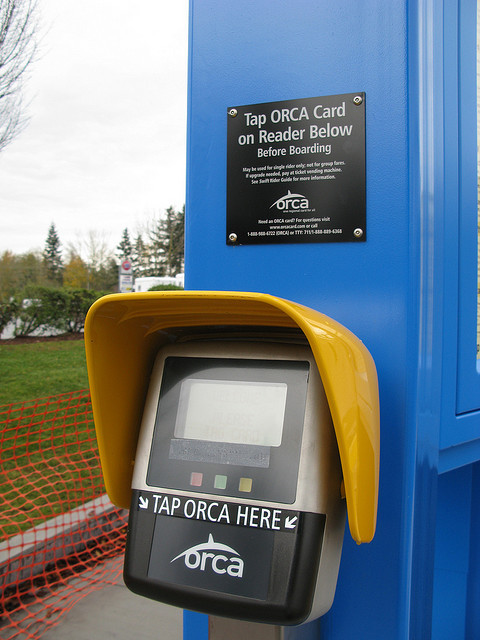 34
Role of Transportation demand management (TDM)
Demand management
Commuter benefits incentives to encourage sustainable modes (e.g. free transit passes for employees)
Transit-oriented development
Form-based codes
Reduced minimum parking requirements
Pricing of public parking
Expansion of bike, pedestrian facilities (e.g. bike share, scooters)
Supply management
Joint-use/shared parking agreements
Public/private parking agreements
35
Larry Gould
646.274.3725
lgould@nelsonnygaard.com
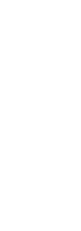 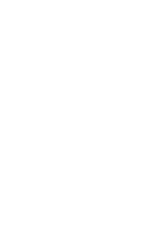 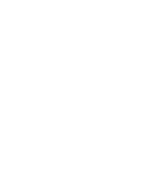 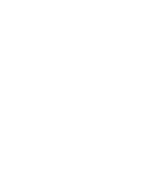 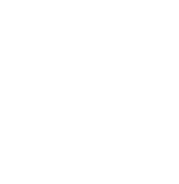 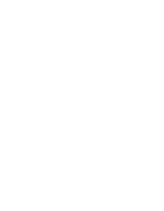 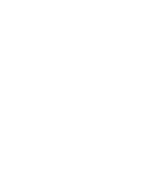 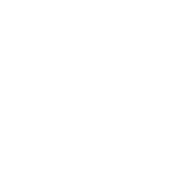 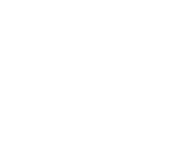 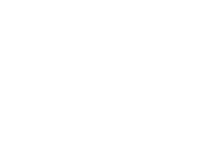 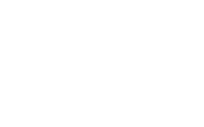 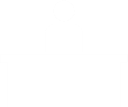 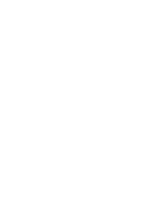 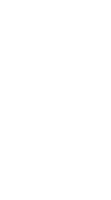 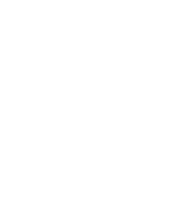 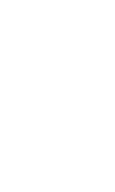 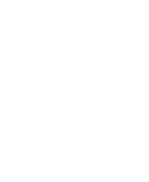 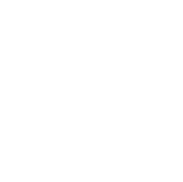 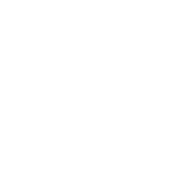 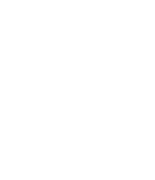 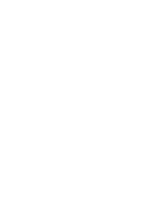 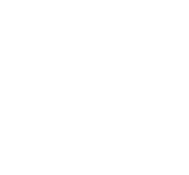 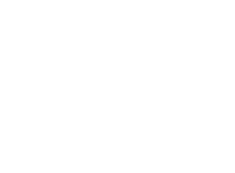 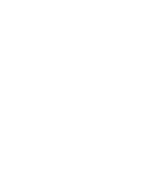 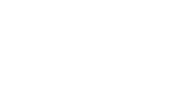 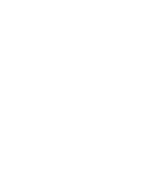 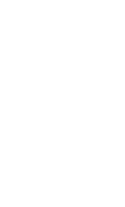 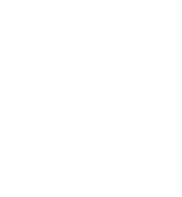 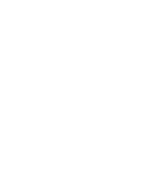 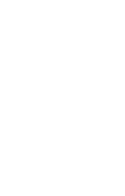 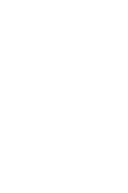 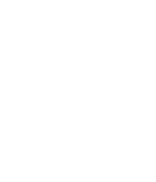 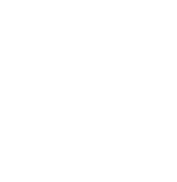 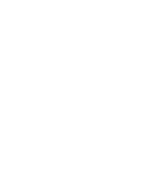 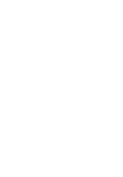 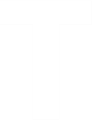 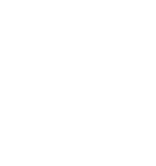 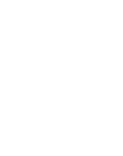 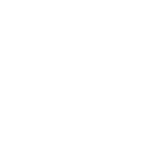 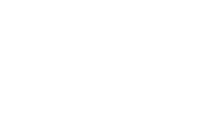 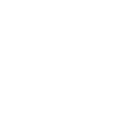 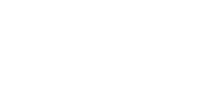 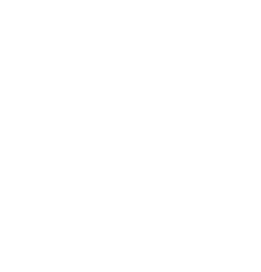 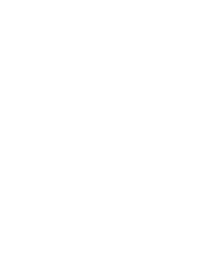 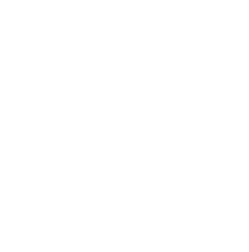 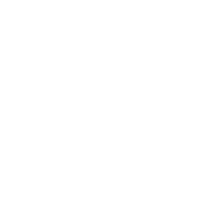 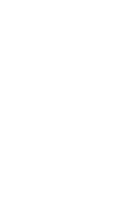 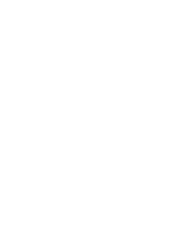 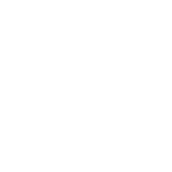 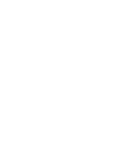 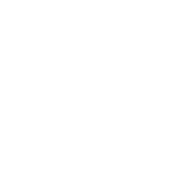 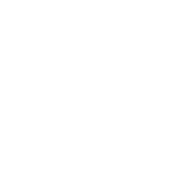 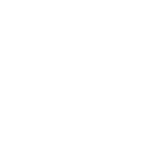 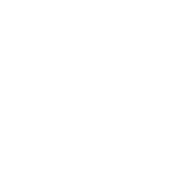 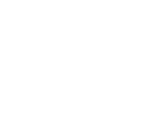 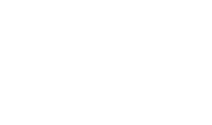 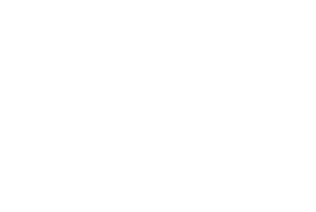 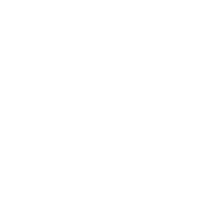 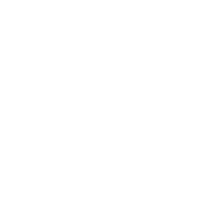 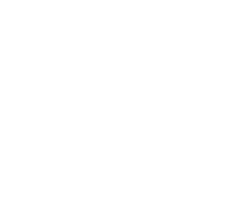 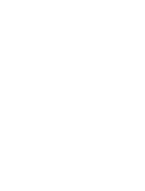 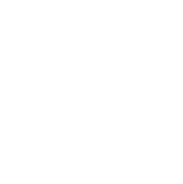 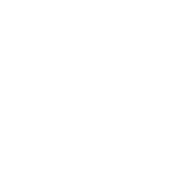 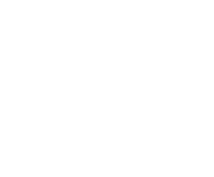 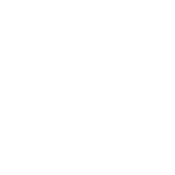 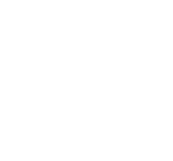 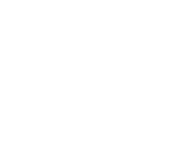 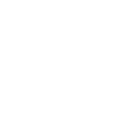 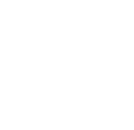 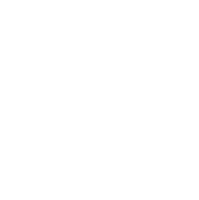 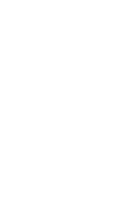 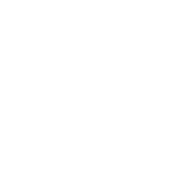 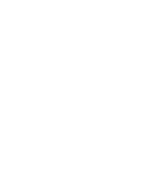 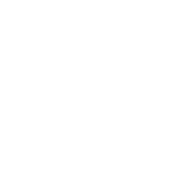 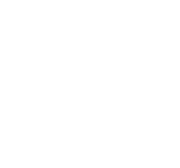 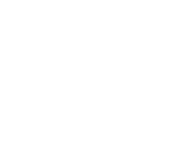 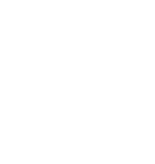 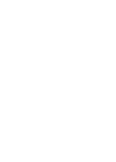 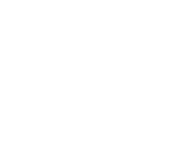 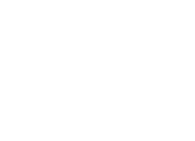 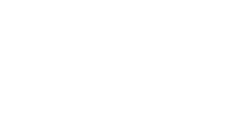 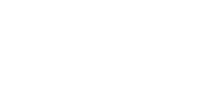 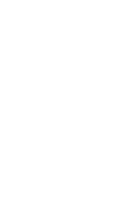 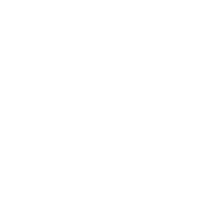 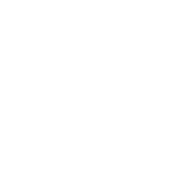 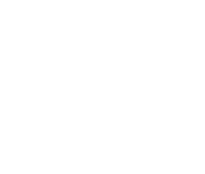 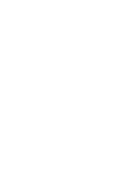 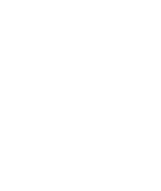 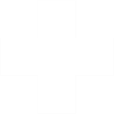 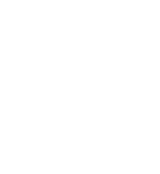 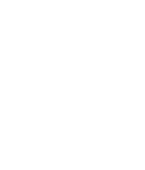 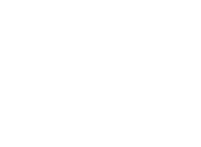 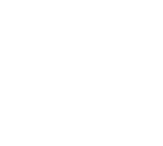 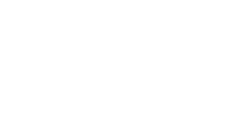 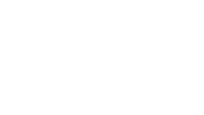 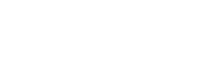 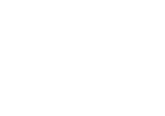 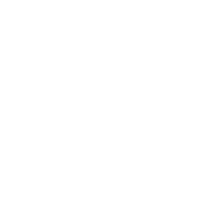 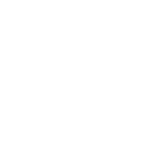 PNG Originals:O:\software tools\Icons\NN Icons PNGs
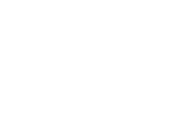 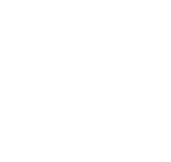 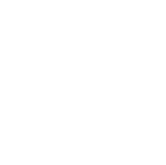 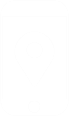 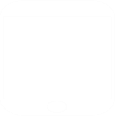 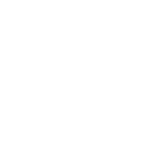 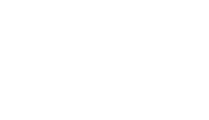 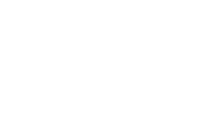 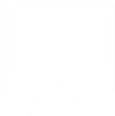 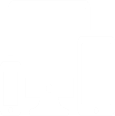 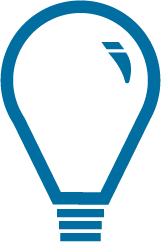 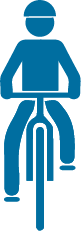 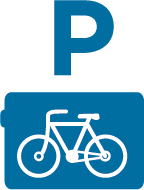 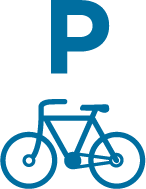 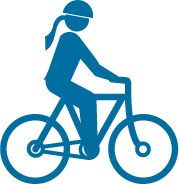 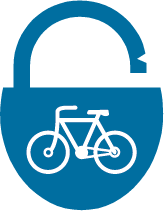 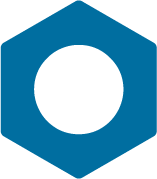 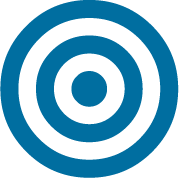 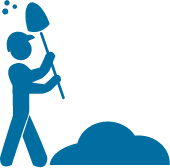 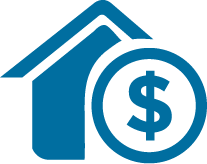 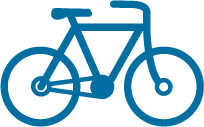 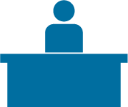 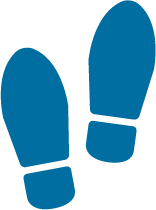 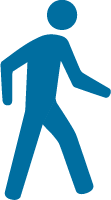 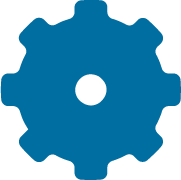 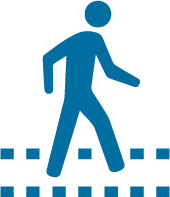 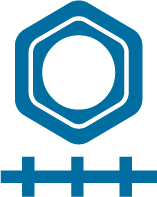 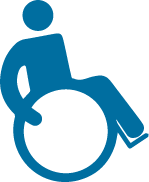 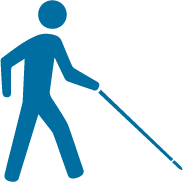 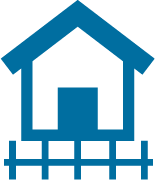 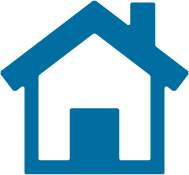 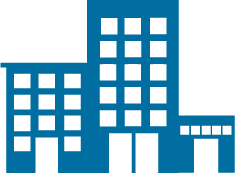 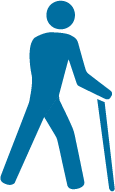 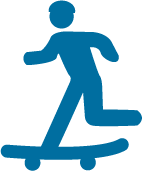 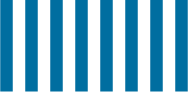 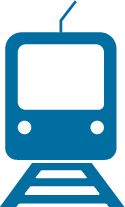 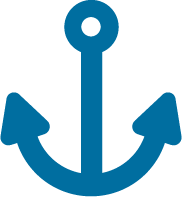 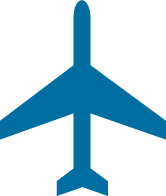 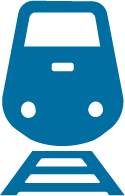 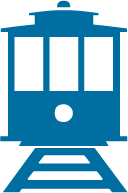 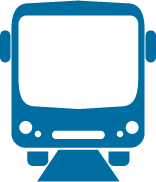 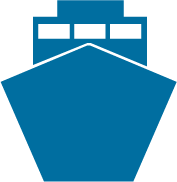 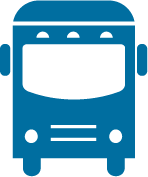 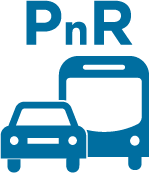 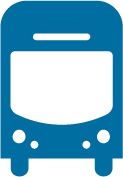 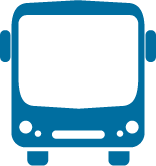 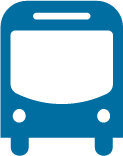 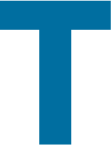 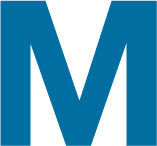 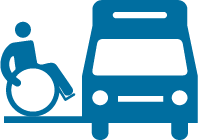 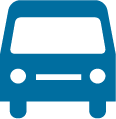 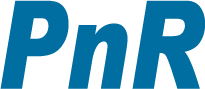 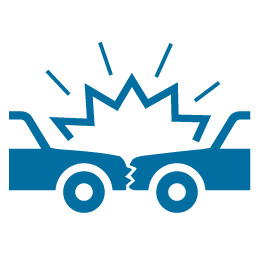 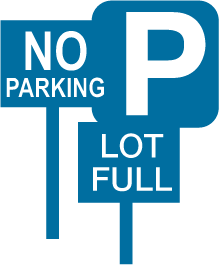 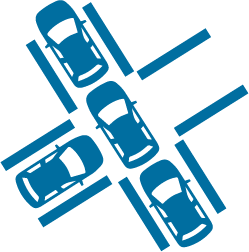 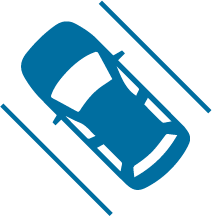 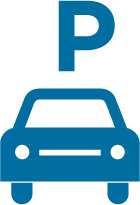 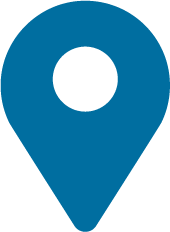 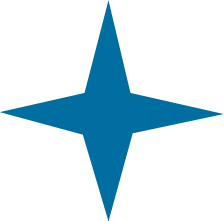 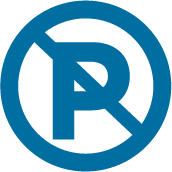 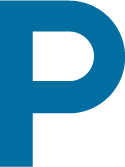 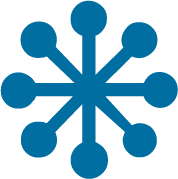 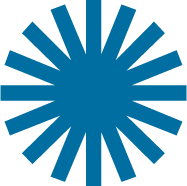 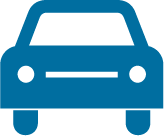 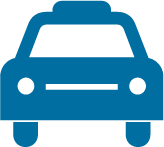 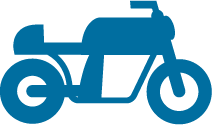 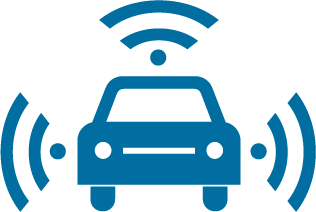 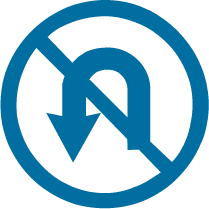 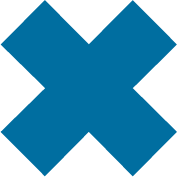 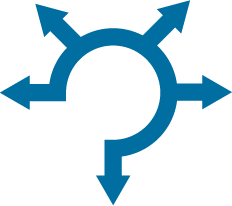 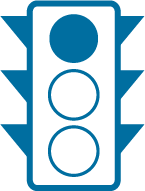 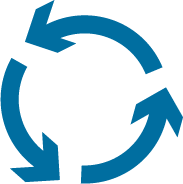 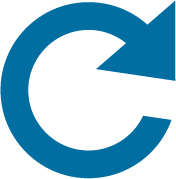 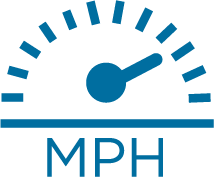 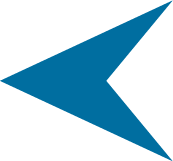 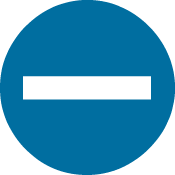 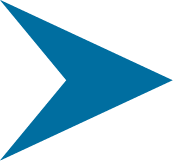 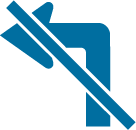 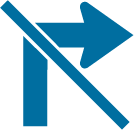 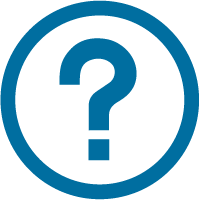 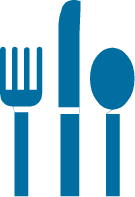 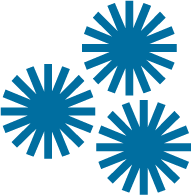 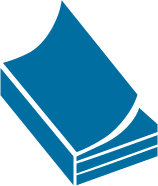 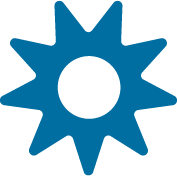 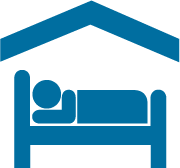 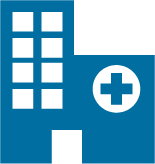 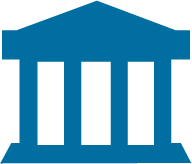 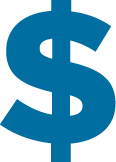 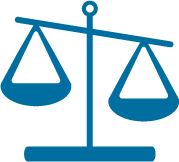 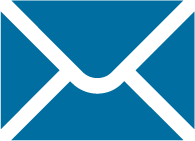 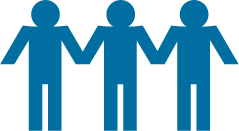 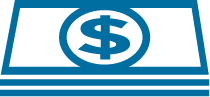 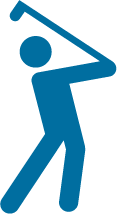 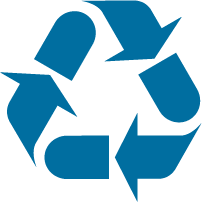 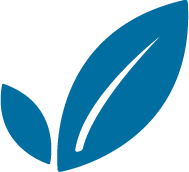 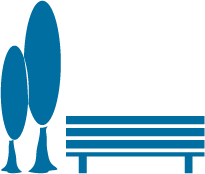 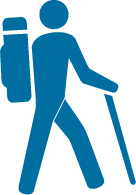 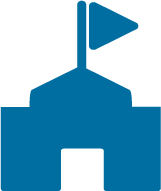 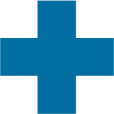 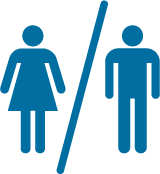 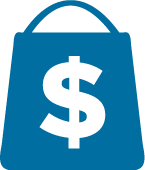 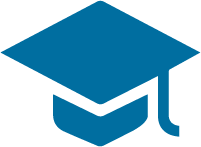 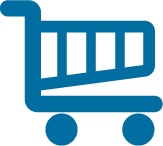 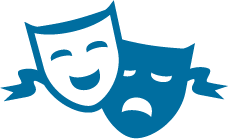 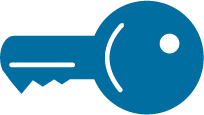 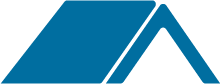 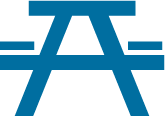 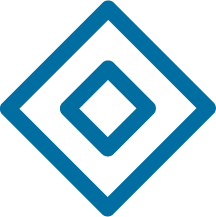 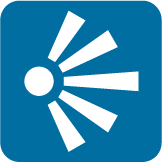 PNG Originals:O:\software tools\Icons\NN Icons PNGs
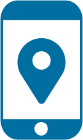 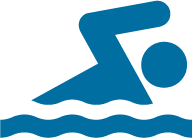 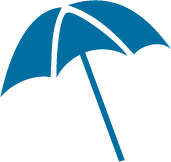 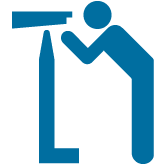 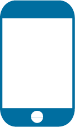 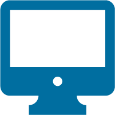 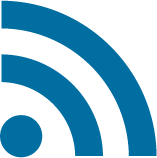 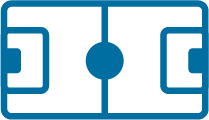 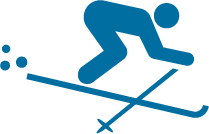 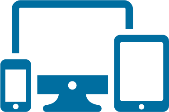